Stacks
Stack: Last In First Out (LIFO).–Used in procedure calls, to compute arithmetic expressions etc.•
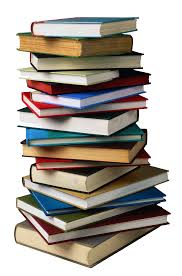 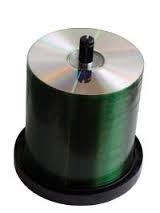 Specifications of a Stack
Organizes entries according to order added
All additions added to one end of stack
Added to “top”
Called a “push”
Access to stack restricted
Access only top entry
Remove called a “pop”
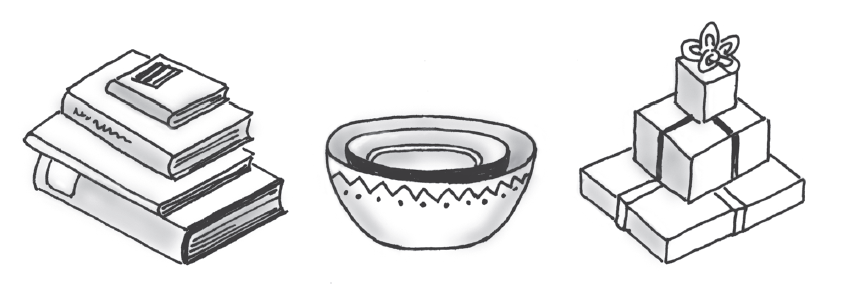 Adapted from Pearson Education, Inc.
3
Applications of Stacks
Direct applications 
◦Page-visited history in a Web browser 
◦Undo sequence in a text editor 
◦Chain of method calls in the Java Virtual Machine 
Indirect applications
Auxiliary data structure for algorithms
Component of other data structures
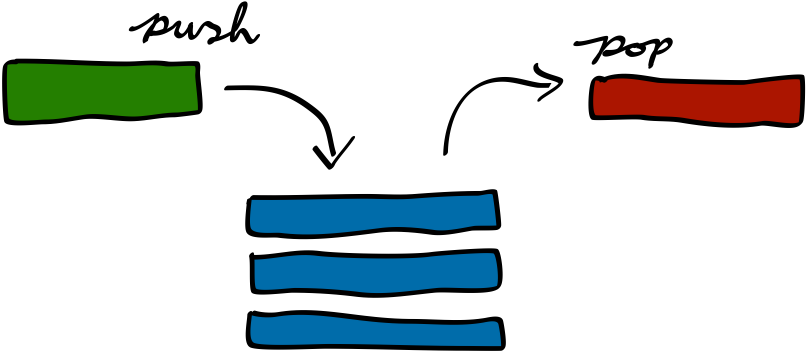 Stack operations
Consider peek
Consider push
Another push
Consider pop
Farah
Manal
Samia
Samia
Asma
5
Adapted from Pearson Education, Inc.
Stack operations
The TOP
Samia
Consider peek
Consider push
Another push
Consider pop

Which end of the stack is involved?
Farah
Manal
Samia
Asma
Adapted from Pearson Education, Inc.
6
Linked Implementation
The TOP
Samia
Which is better? 
Why?
Farah
FirstNode
Manal
Samia
Asma
Manal
Samia
Asma
Manal
Samia
Asma
FirstNode
Adapted from Pearson Education, Inc.
7
The Stack ADT (§4.2)
The Stack ADT stores arbitrary objects
Insertions and deletions follow the last-in first-out scheme
Main stack operations:
push(object): inserts an element
object pop(): removes and returns the last inserted element
Auxiliary stack operations:
object top(): returns the last inserted element without removing it
integer size(): returns the number of elements stored
boolean isEmpty(): indicates whether no elements are stored
ADT Stack
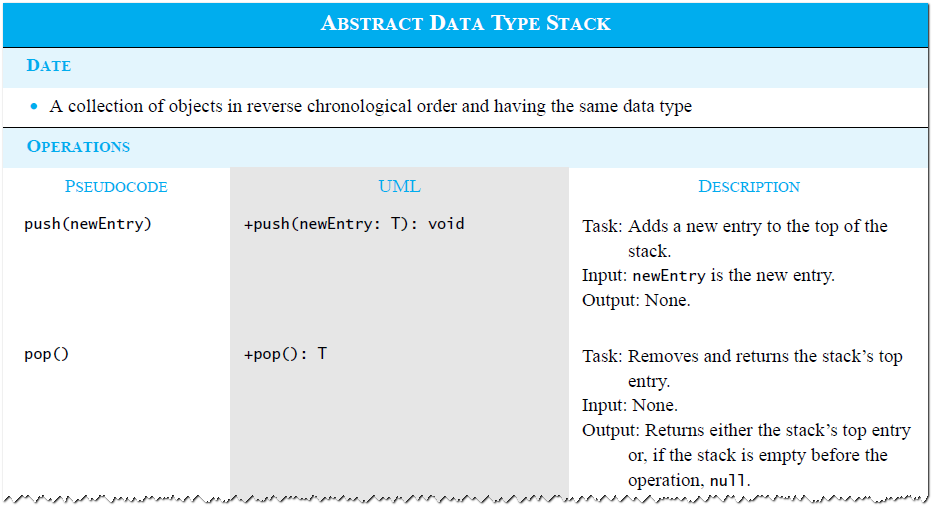 Adapted from Pearson Education, Inc.
9
ADT Stack
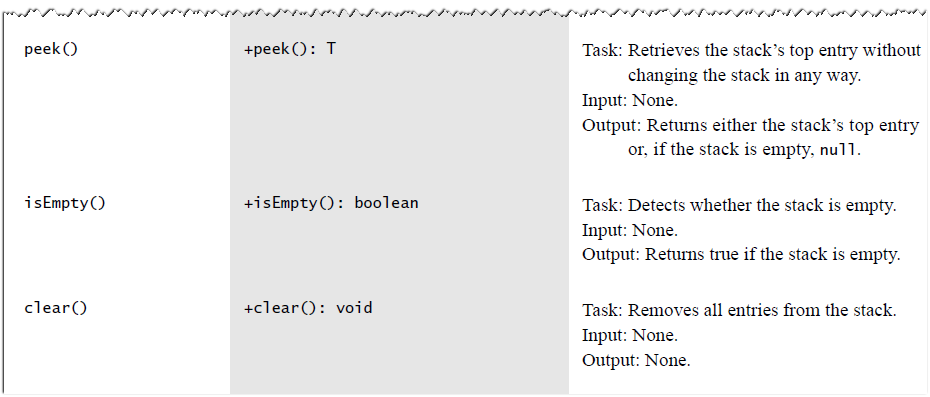 Adapted from Pearson Education, Inc.
10
Stack Interface in Java
public interface Stack {
	public int size();
	public boolean isEmpty();
	public Object top()			throws EmptyStackException;
	public void push(Object o);
	public Object pop()			 throws EmptyStackException;}
Java interface corresponding to our Stack ADT
Requires the definition of class EmptyStackException
Different from the built-in Java class java.util.Stack
import java.io.*;
import java.util.*;
public class stack {

    public static void main(String[] args) {

       Stack<Integer> myStack = new Stack<Integer>();

			myStack.push(1);
			myStack.push(2);
			myStack.push(3);
			myStack.push(3);
			myStack.push(4);
			myStack.push(5);

        	System.out.println( "This is the stack :  " +myStack);
        	myStack.pop();
        	System.out.println("This is the stack after pop :  " +myStack);

	System.out.println("This is first number in  the stack :  " +myStack.peek());
        	System.out.println("This is the stack now :  " +myStack);
    }
}
Output:
This is the stack :  [1, 2, 3, 3, 4, 5]

This is the stack after pop :  [1, 2, 3, 3, 4]

This is first number in  the stack :  4

This is the stack now :  [1, 2, 3, 3, 4]
Stack Usage Example
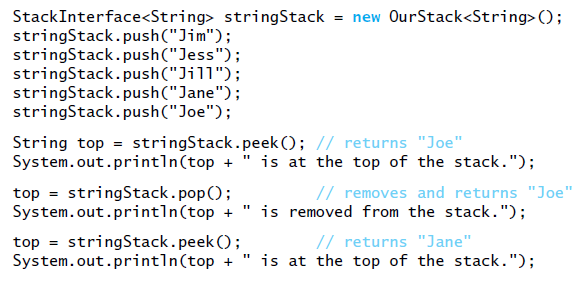 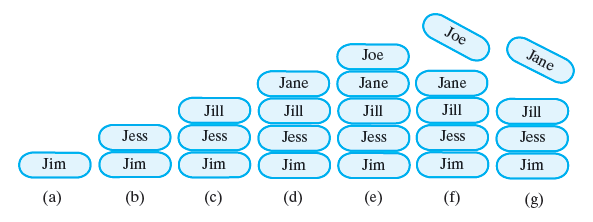 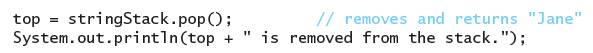 Adapted from Pearson Education, Inc.
14
Algebraic Expressions
Algebraic expressions are composed of
Operands (variables, constants)
Operators (+, -, /, *, ^)
Operators can be unary or binary
Precedence must be maintained
According to order of operators
According to parentheses 
When parentheses are used, they must be balanced
Different notations
Infix   a + b
Prefix  + a b
Postfix   a b +
Adapted from Pearson Education, Inc.
15
Infix to Postfix Conversion – Example (1)
Figure 5-7 
Converting     a + b * c     to postfix form
Adapted from Pearson Education, Inc.
16
Evaluating Infix Expressions
evaluation of a + b * c when a is 2, b is 3, and c is 4
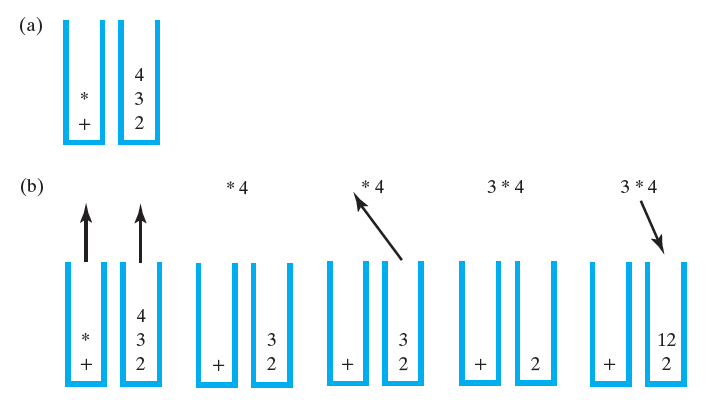 after reaching the end of the expression
while performing the multiplication;
while performing the addition
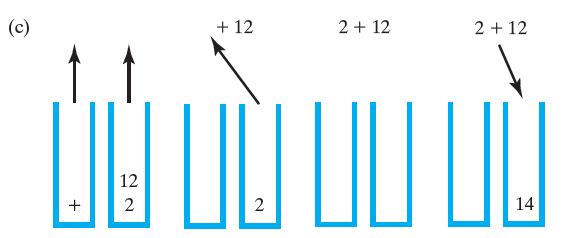 Adapted from Pearson Education, Inc.
17
Infix to Postfix Conversion – Example (2)
Converting  the following to postfix form
    7 + 2 ^ ( 1 + 3 ) / ( 6 + 5 * 3 – 5 )
The only thing that can pop an open parenthesis is a matching closing parenthesis
Adapted from Pearson Education, Inc.
18
Infix to Postfix Conversion – Example (2)
Converting  the following to postfix form
    7 + 2 ^ ( 1 + 3 ) / ( 6 + 5 * 3 – 5 )
Adapted from Pearson Education, Inc.
19
Infix to Postfix Conversion – Example (2)
Converting  the following to postfix form
    7 + 2 ^ ( 1 + 3 ) / ( 6 + 5 * 3 – 5 )
We are only done when we reach the end of the infix expression AND the stack is empty.
Are we done?
Adapted from Pearson Education, Inc.
20
Infix to Postfix Conversion – Example (2)
Converting  the following to postfix form
    7 + 2 ^ ( 1 + 3 ) / ( 6 + 5 * 3 – 5 )
7 + 2 ^  4 / (6 + 5 * 3 – 5) =
7 + 16 / (6 + 15 – 5) =
7 + 16 / (21 – 5) =
7 + 16 / 16 =
7 + 1 = 8
Adapted from Pearson Education, Inc.
21
Postfix Evaluation - Algorithm
Any operator operates on its two previous operands

Example - manual
7 2 1 3 + ^ 6 5 3 * + 5 - / +
7 2 4 ^ 6 5 3 * + 5 - / +	
7 16 6 15 + 5 - / +
7 16 21 5 -  / +
7 16 16 / +
7 1 +
8
Algorithm basics
Scan postfix expression left to right
When operand found, push it onto operand stack
When operator found:
Pop stack for 2nd operand
Pop stack for 1st operand
Evaluate
Push result onto operand stack
Adapted from Pearson Education, Inc.
22
Evaluating Postfix Expression – Example (1)
7 2 1 3 + ^ 6 5 3 * + 5 - / +
1 + 3
2 ^ 4
3
1
2
7
56167
7
427
2
7
1
2
7
167
6
167
5 * 3
6 + 15
21 - 5
16 / 16
7 + 1
5
21
167
356167
16167
156167
21167
17
8
Adapted from Pearson Education, Inc.
23
Linked Implementation
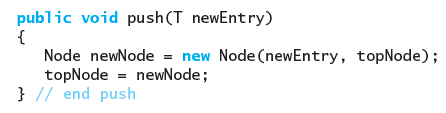 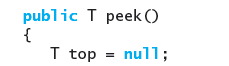 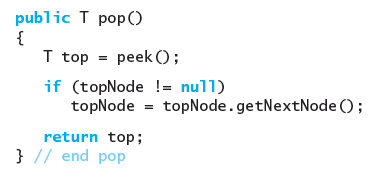 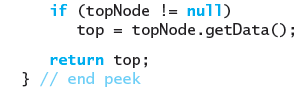 null;
return
{   top = topNode.data;    topNode = topNode.next;   }
null;
Adapted from Pearson Education, Inc.
24
Linked Implementation
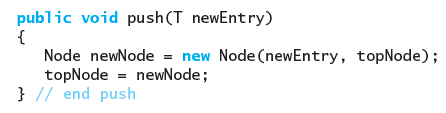 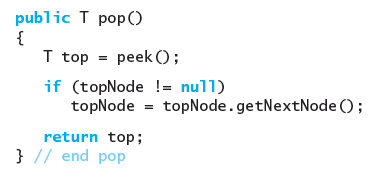 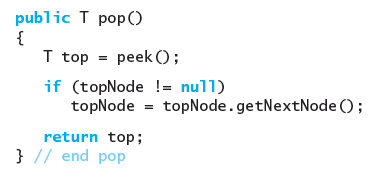 null;
{   T  top = topNode.data;    
     topNode = topNode.next;   
     return  top;  }
return null;
}
{   top = topNode.data;    topNode = topNode.next;   }
Adapted from Pearson Education, Inc.
25
Adding to the Top
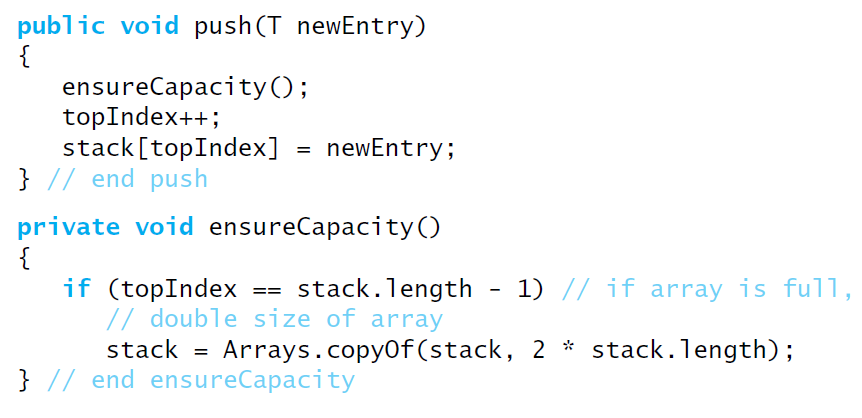 Adapted from Pearson Education, Inc.
26
Peek and Pop
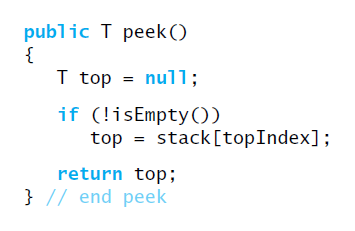 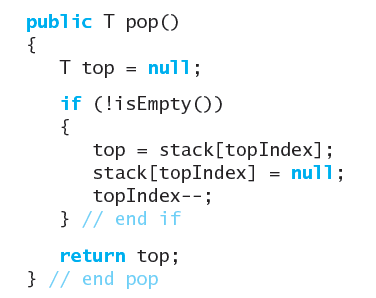 Adapted from Pearson Education, Inc.
27
Performance and Limitations
Performance
Let n be the number of elements in the stack
The space used is O(n)
Each operation runs in time O(1)
Limitations
The maximum size of the stack must be defined a priori and cannot be changed
Trying to push a new element into a full stack causes an implementation-specific exception
Stack
Array-based Stack
http://www.cs.usfca.edu/~galles/visualization/StackArray.html
Link stack
http://www.cs.usfca.edu/~galles/visualization/StackLL.html